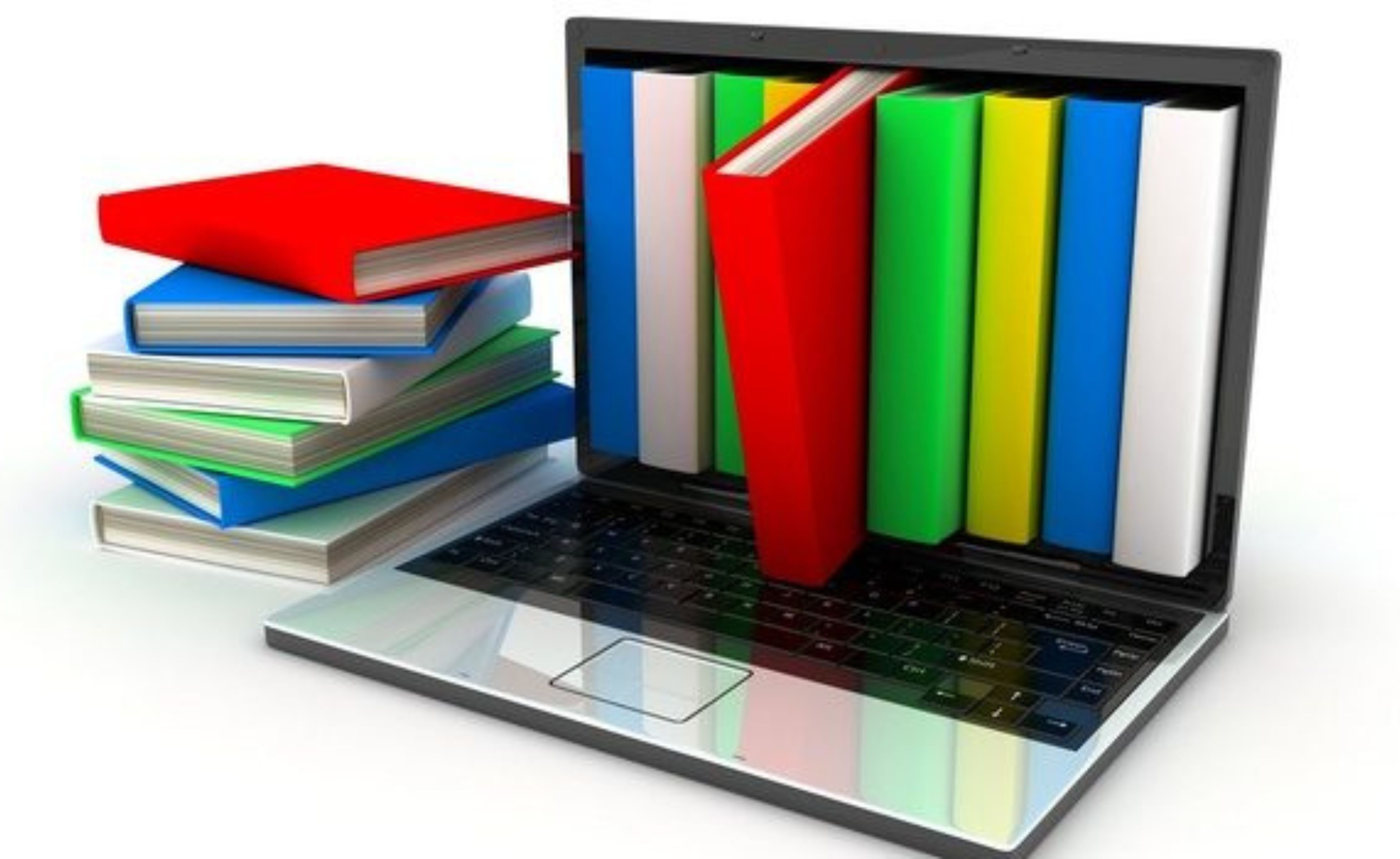 Будьте в курсі податкового законодавства: користуйтеся офіційними джерелами інформації податкової служби Дніпропетровщини!
Головне управління ДПС у Дніпропетровській області

Державна податкова служба України
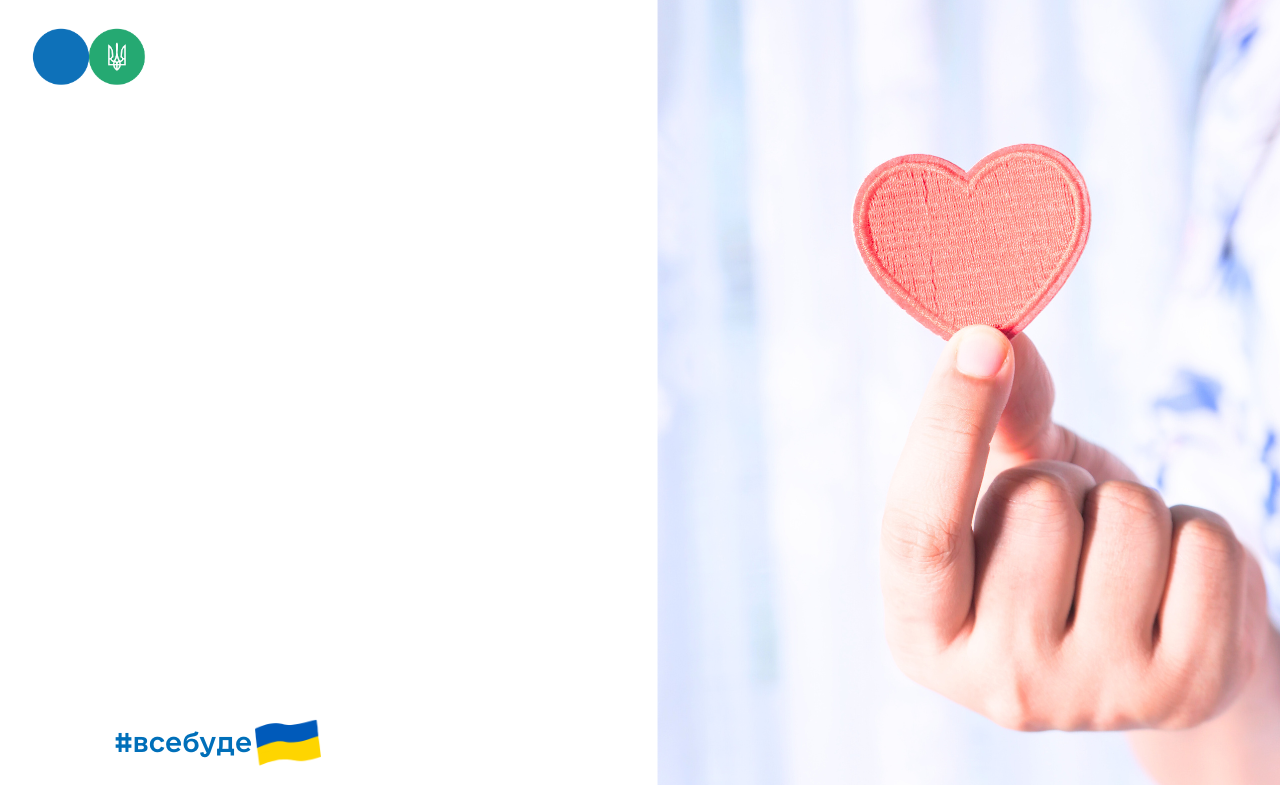 Деякі особливості заповнення декларації про доходи платниками, які постраждали внаслідок збройної агресії РФ проти України і отримали допомогу
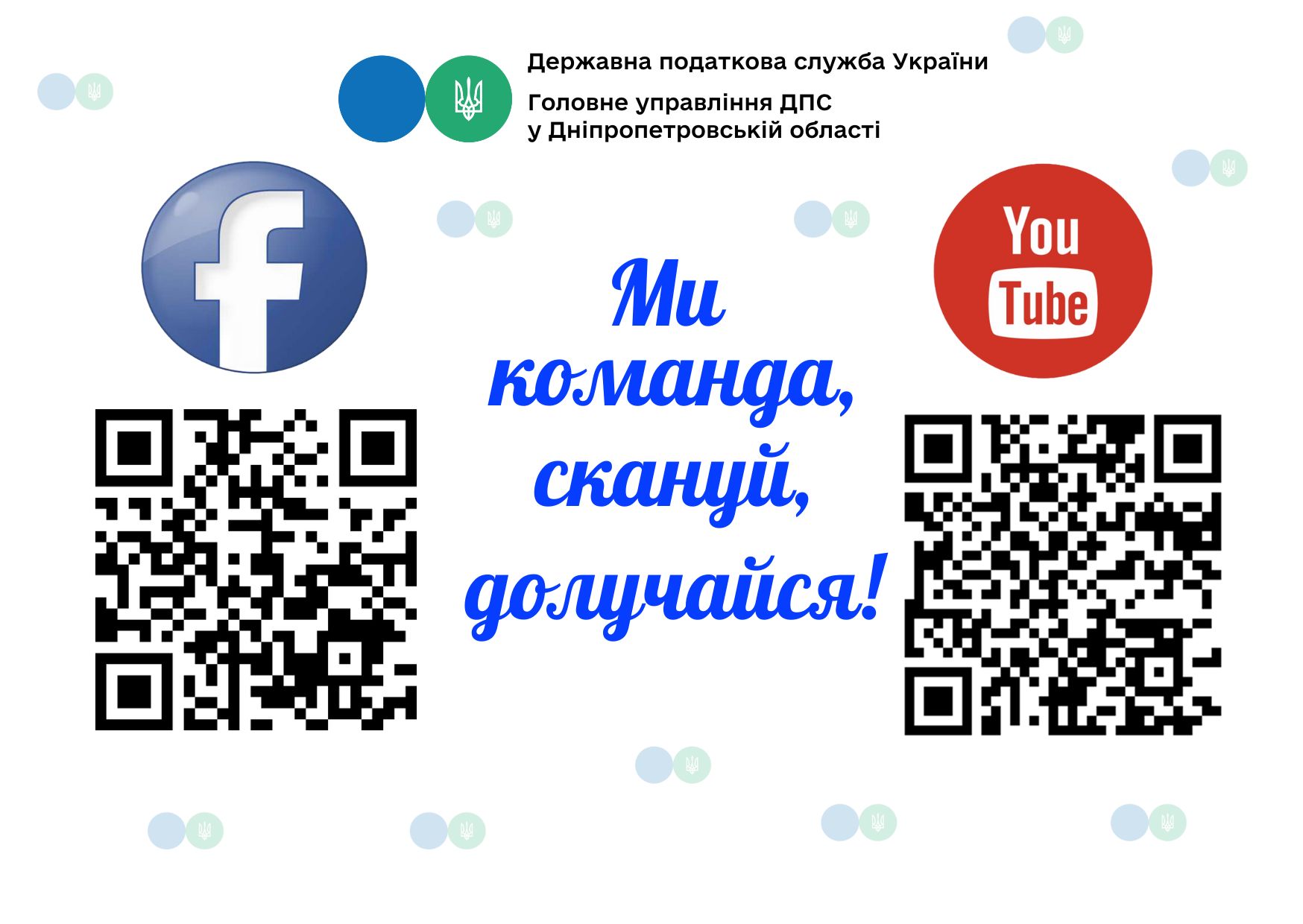 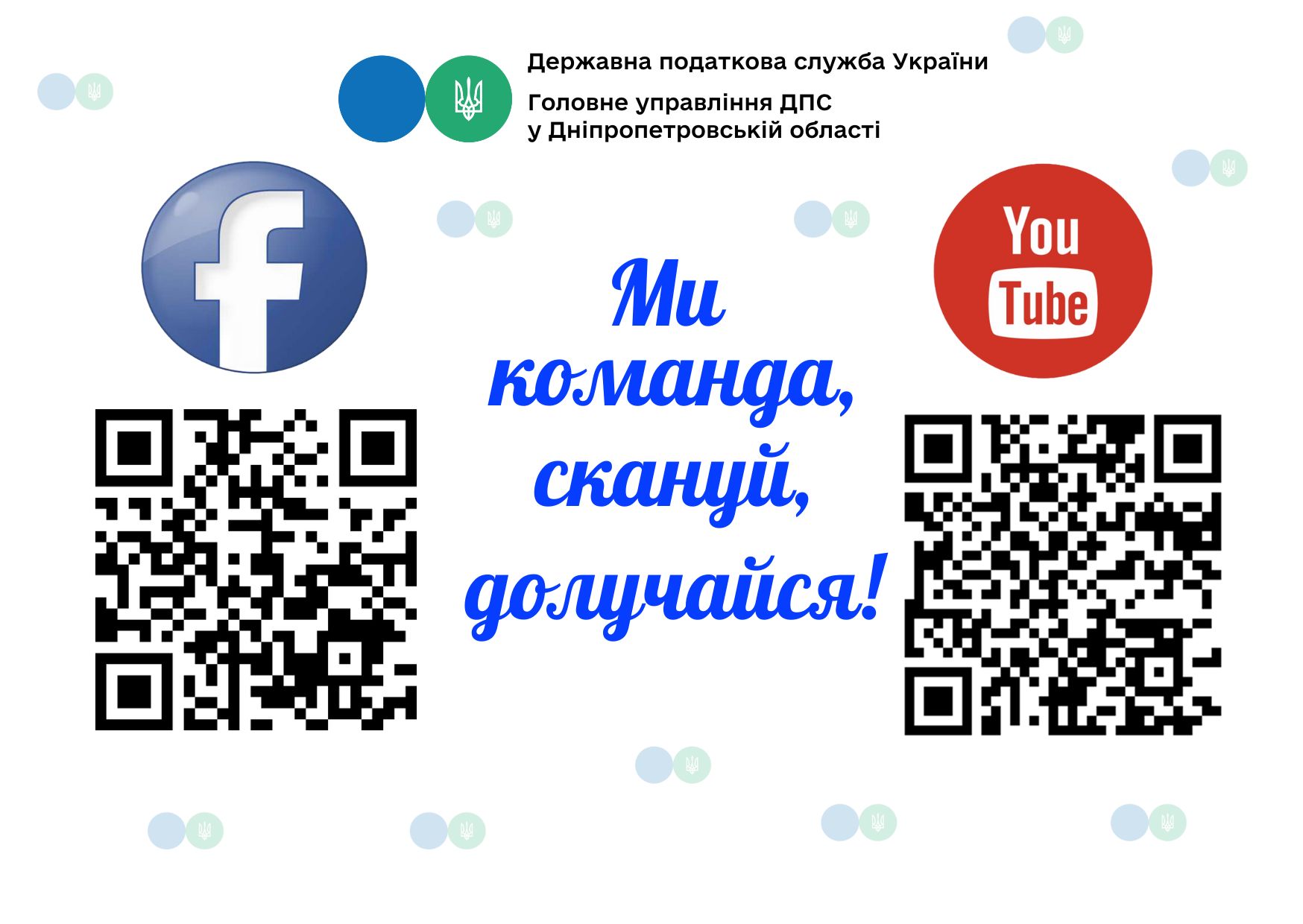 Липень  2024
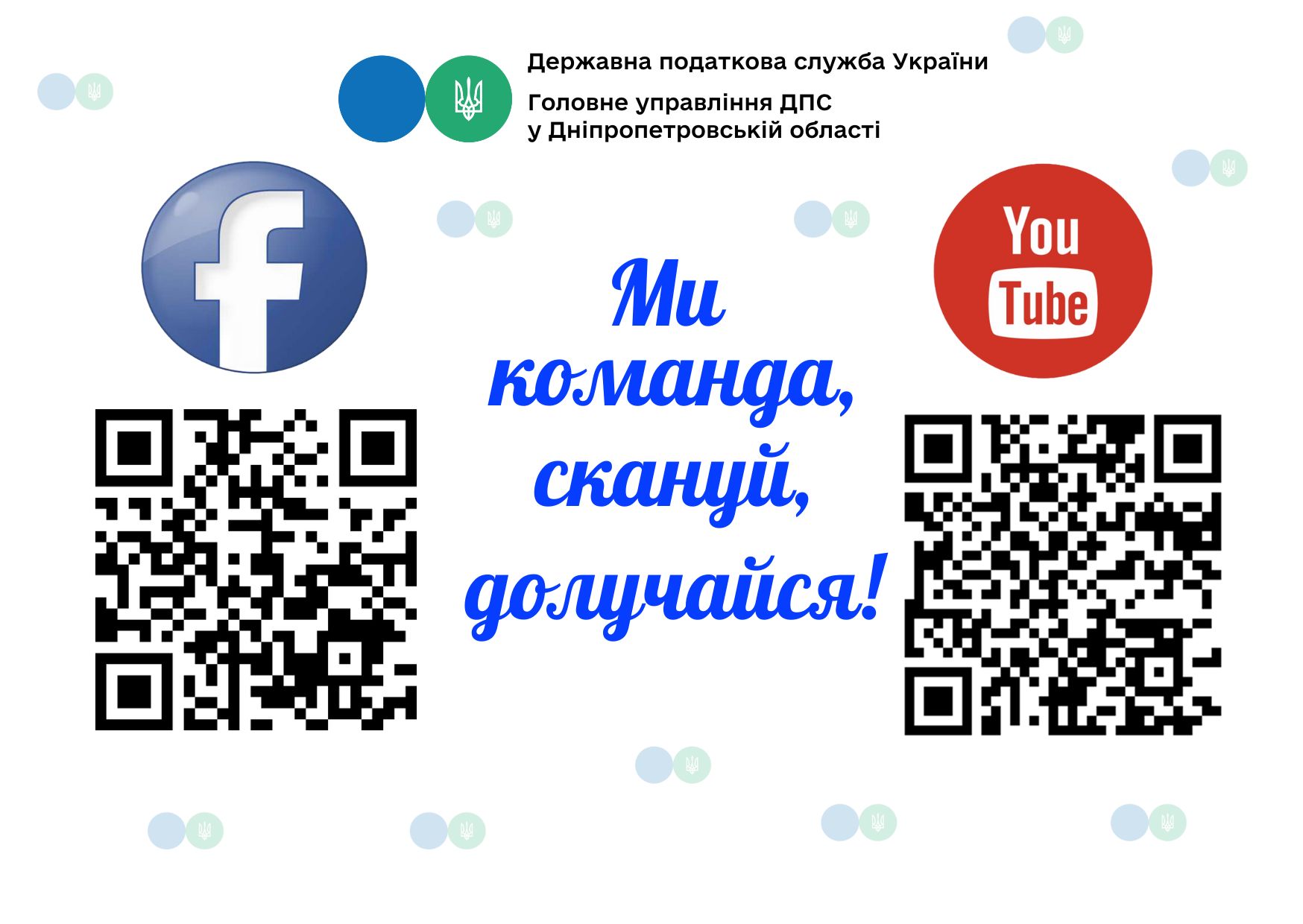 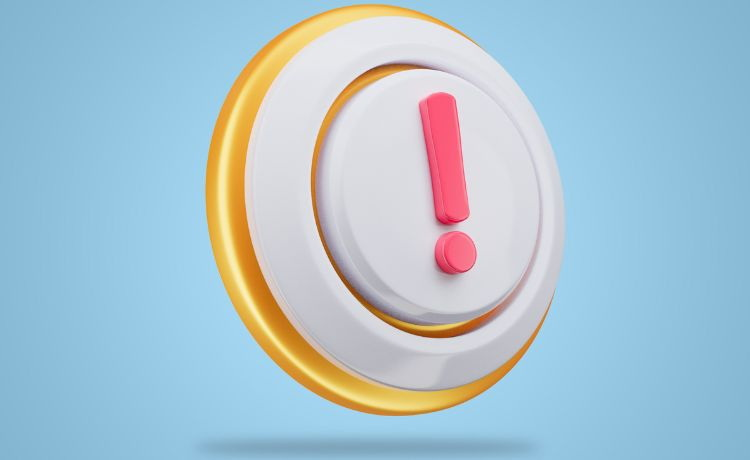 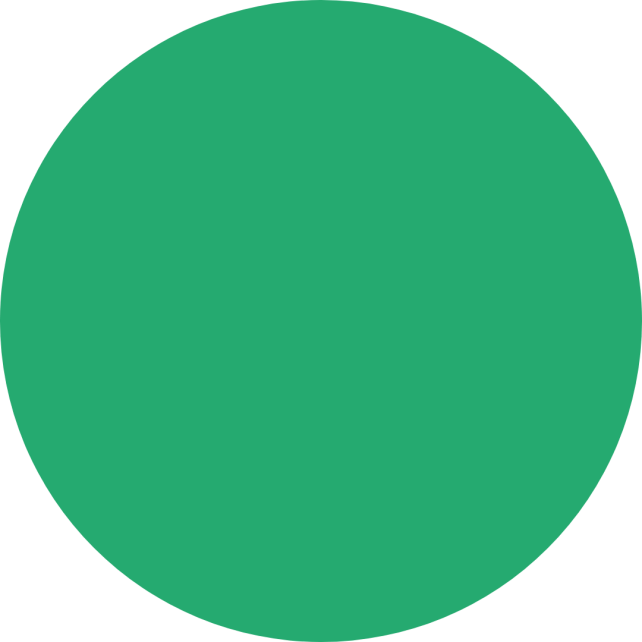 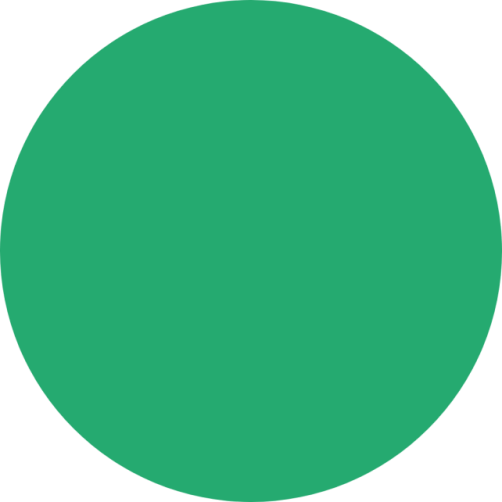 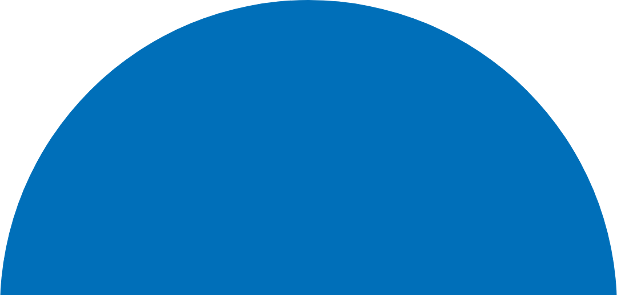 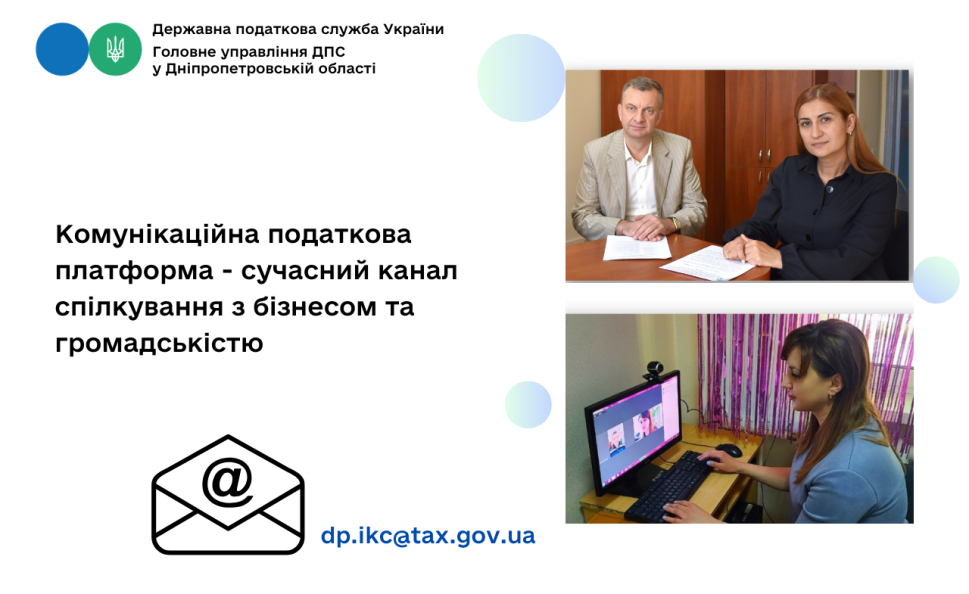 dp.ikc@tax.gov.ua
Головне управління ДПС у Дніпропетровській області нагадує, що Згідно з абзацом першим п. 27 підрозд. 1 розд. ХХ «Перехідні положення» Податкового кодексу України (далі – ПКУ) до складу загального місячного (річного) оподатковуваного доходу платника податку за 2022 та 2023 податкові (звітні) роки не включаються доходи у вигляді суми коштів чи безоплатно наданих товарів (послуг) (далі – допомога), що надані за рахунок бюджетних коштів іноземних держав та їх державних фондів такому платнику податків та членам його сім’ї першого ступеня споріднення як особам, які постраждали внаслідок збройної агресії російської федерації проти України і скористалися правом на тимчасовий захист відповідно до законодавства такої іноземної держави. 

Дія абзацу першого п. 27 підрозд. 1 розд. ХХ «Перехідні положення» ПКУ поширюється на всі форми надання зазначеної допомоги, у тому числі у разі її одержання як додаткове благо, а також від іноземних компаній, організацій, які відповідно до законодавства відповідної іноземної юрисдикції здійснюють благодійну діяльність (абзац другий               п. 27 підрозд. 1 розд. ХХ «Перехідні положення» ПКУ). 

Якщо платник податку отримував доходи, передбачені п. 27 підрозд. 1 розд. ХХ «Перехідні положення» ПКУ, то його обов’язок щодо подання декларації про майновий стан і доходи (далі – Декларація) вважається виконаним і Декларація не подається. У разі якщо платник податку зобов’язаний подавати Декларацію відповідно до інших положень ПКУ, то в ній поряд з іншими доходами зазначаються доходи, передбачені п. 27 підрозд. 1 розд. ХХ «Перехідні положення» ПКУ (абзац третій п. 27 підрозд. 1 розд. ХХ «Перехідні положення» ПКУ).
Положення абзацу третього п. 27 підрозд. 1 розд. ХХ «Перехідні положення» ПКУ застосовуються до податкових (звітних) періодів 2022 та 2023 років (абзац п’ятий п. 27 підрозд. 1 розд. ХХ «Перехідні положення» ПКУ). 

Формою Декларації, затвердженою наказом Міністерства фінансів України від 02.10.2015 № 859 із змінами та доповненнями, передбачено розд. III «Доходи, які не включаються до загального річного оподатковуваного доходу», де у рядку 11.3 вказується загальна сума інших доходів, які не включаються до розрахунку загального річного оподатковуваного доходу. 

Офіційний вебпортал Державної податкової служби України: tax.gov.ua.
Інформаційно-довідковий департамент  ДПС України:             0-800-501-007 .
"Гаряча лінія" ДПС України: "Пульс": 0-800-501-007  (напрямок  «4»)
Кваліфікований надавач електронних довірчих послуг:                   0-800-501-007 (напрямок «2»)

 Враховуючи викладене, фізична особа – платник податку, у якої є обов’язок із подання Декларації, відображає у рядку 11.3 розд. ІІІ Декларації отриману в 2023 році допомогу, що надана за рахунок бюджетних коштів іноземних держав та їх державних фондів платнику податків та членам його сім’ї першого ступеня споріднення як особам, які постраждали внаслідок збройної агресії російської федерації проти України.
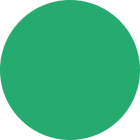 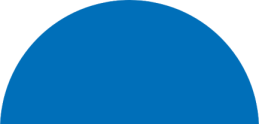